Year 9 German term 5 week 2

Spend some time learning the vocab for this week.
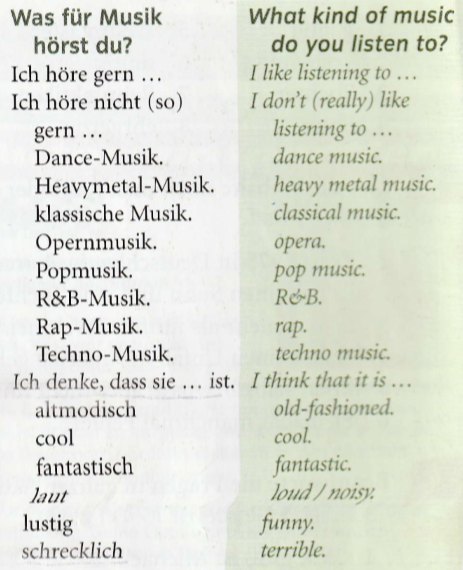 Read about Flora. Put the pictures a-k in order they happen.
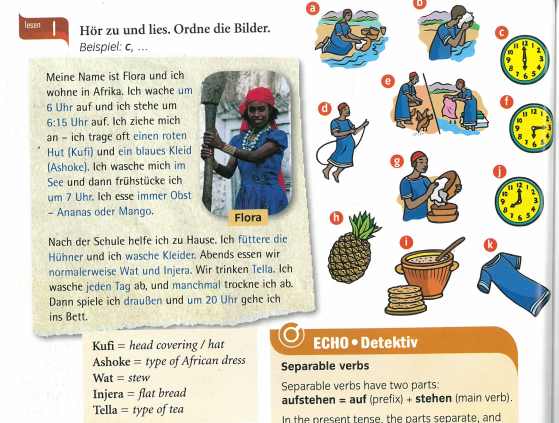 Write out your daily routine in German and include times. For example…

Ich wache um Sieben Uhr auf – I wake up at 7 o’clock
Listen to what they do after school. For each of the 4 people match up a-d
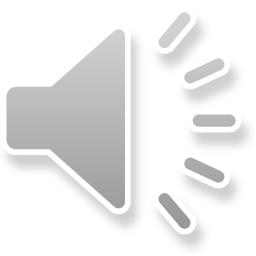 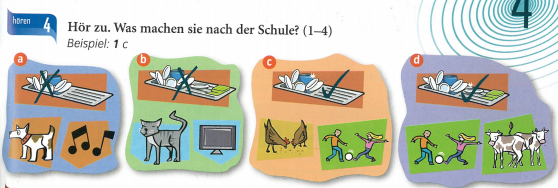 Copy out the text and fill in the gaps with words from the blue cloud shape.
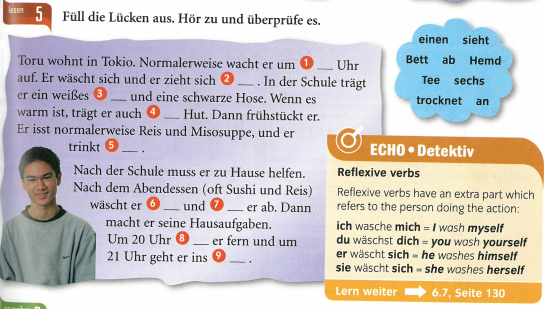